UNIDAD TÉCNICA DE APOYO PRESUPUESTARIO
SENADO DE LA REPÚBLICA DE CHILE
EJECUCIÓN PRESUPUESTARIA DE GASTOS ACUMULADAal mes de mayo de 2018Partida 28:SERVICIO ELECTORAL
Valparaíso, julio 2018
Ejecución Presupuestaria de Gastos Servicio Electoralacumulada al mes de mayo de 2018
Principales hallazgos
En el mes de mayo, el Servicio Electoral registró una ejecución que ascendió a $1.067 millones, equivalente a un gasto de 4,5% respecto de la ley inicial, dicha ejecución es mayor en 1,8 puntos porcentuales respecto a igual mes del año 2017.  Con ello, la ejecución acumulada de 2018 ascendió a $21.686 millones, equivalente a un 67,1% del presupuesto vigente y un 91% del presupuesto inicial que presentó un incremento consolidado de $8.501 millones en el subtítulo 34 “servicio de la deuda” (35,7%), para hacer frente a los gastos devengados al 31 de diciembre de 2017 (deuda flotante).
En cuanto a los programas, el 51% del presupuesto vigente para el ejercicio 2018, se concentra en Elecciones Parlamentarias y Presidencial, que al mes de mayo alcanzó un nivel de ejecución de 95,6%.
A nivel global, el subtítulo que registra la menor erogación es adquisición de activos no financieros con un gasto de 3%, mientras que el mayor nivel de ejecución se registra en Servicio de la deuda, con un 98,9%, que a su vez representa el 26,3% del presupuesto vigente de la Partida.
2
Ejecución Presupuestaria de Gastos Servicio Electoralacumulada al mes de mayo de 2018
en miles de pesos 2018
3
Ejecución Presupuestaria de Gastos Servicio Electoralacumulada al mes de mayo de 2018
Comportamiento de la Ejecución Presupuestaria de la Partida 2017 - 2018
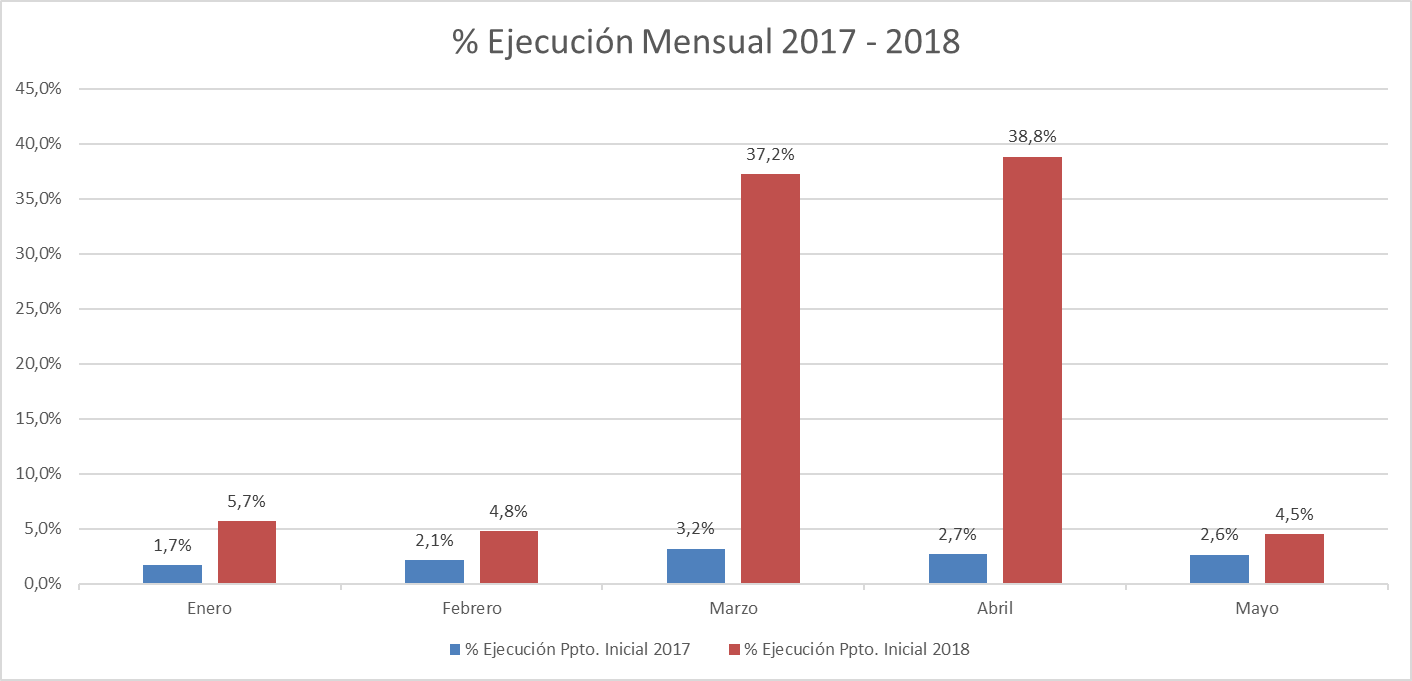 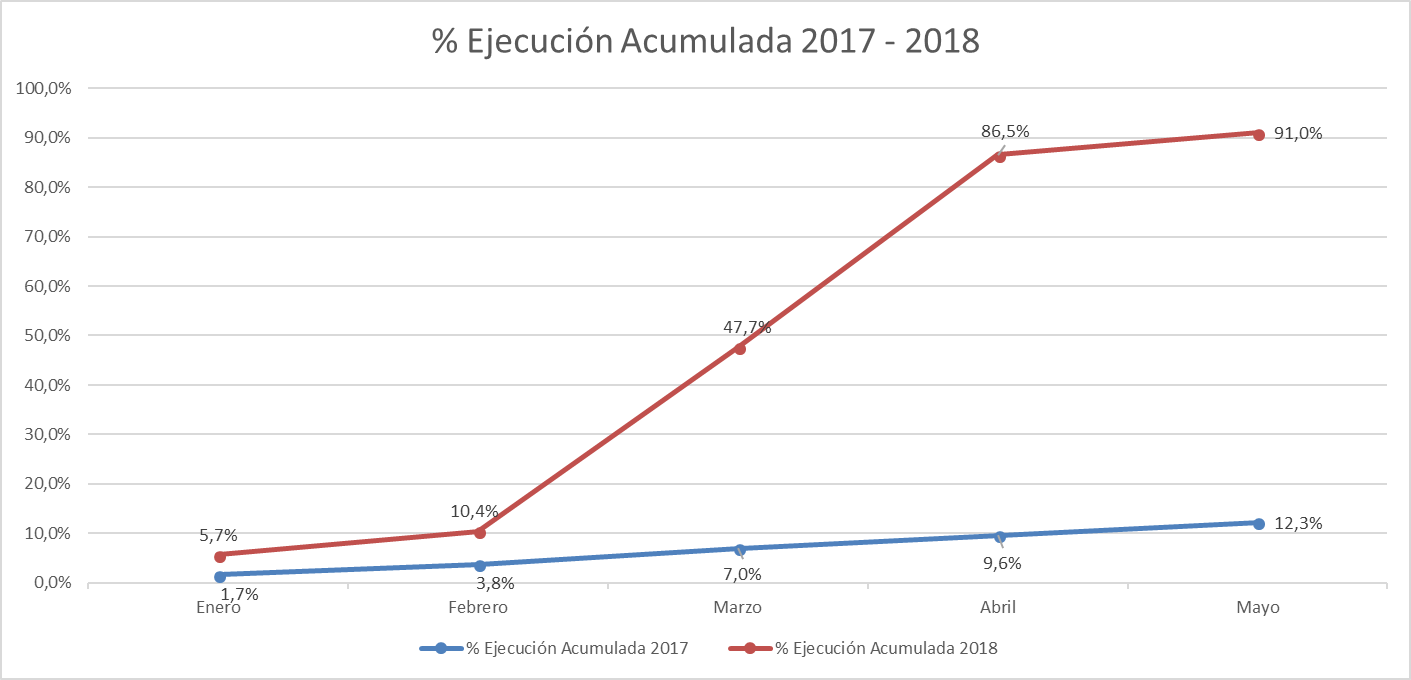 4
Ejecución Presupuestaria de Gastos Partida 28, Resumen por Capítulosacumulada al mes de mayo de 2018
en miles de pesos 2018
5
Ejecución Presupuestaria de Gastos Partida 28, Capítulo 01, Programa 01:
SERVICIO ELECTORAL
acumulada al mes de mayo de 2018
en miles de pesos 2018
6
Ejecución Presupuestaria de Gastos Partida 28, Capítulo 01, Programa 03:
ELECCIONES PARLAMENTARIAS Y PRESIDENCIAL
acumulada al mes de mayo de 2018
en miles de pesos 2018
7